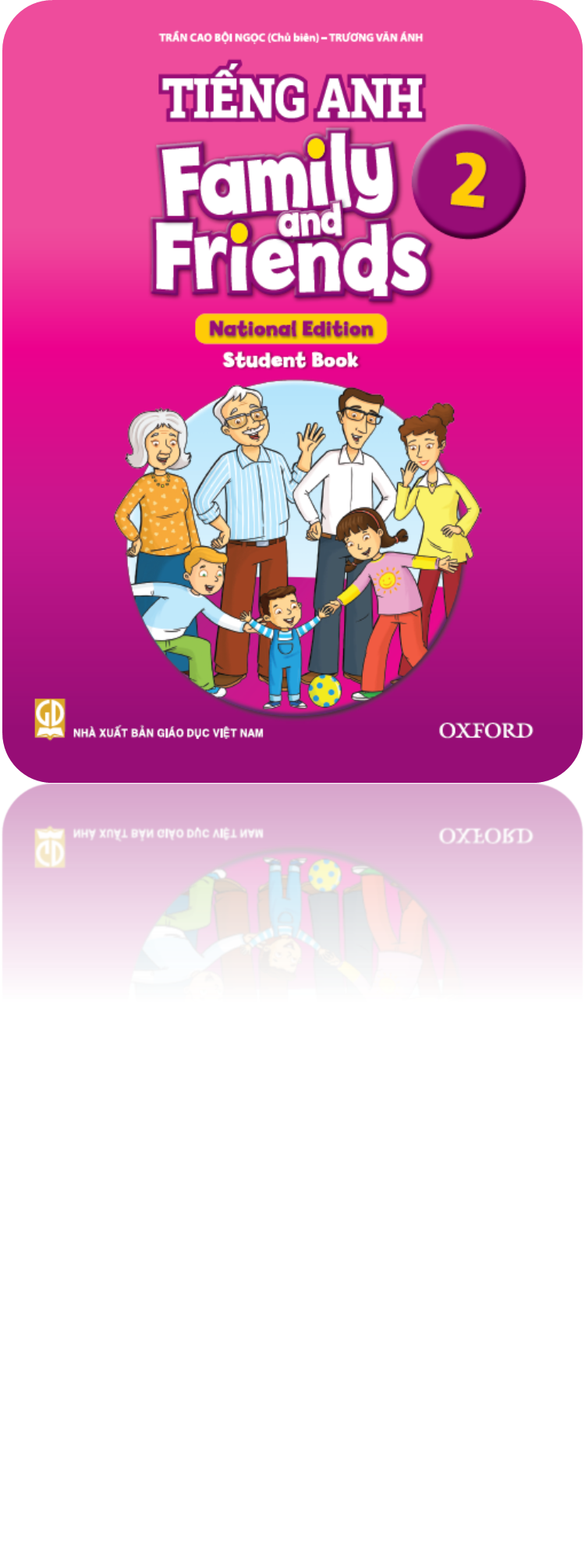 Unit 4
I go to school by bus.
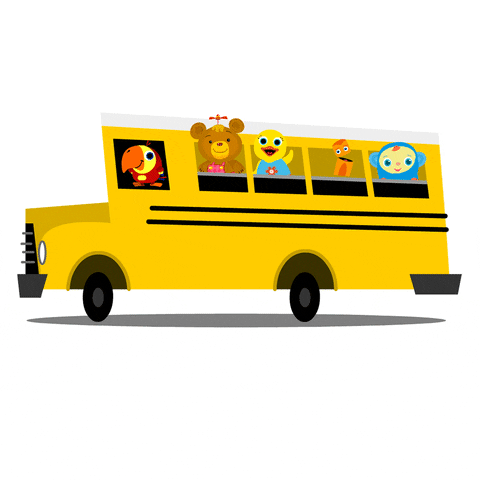 Lesson 1
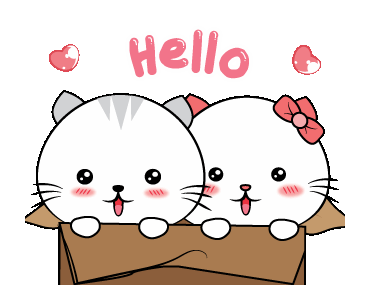 Listen and point
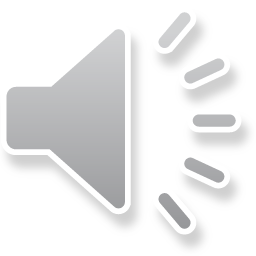 Listen and repeat
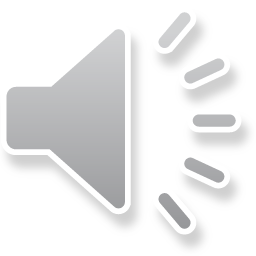 Listen and point
Listen and sing
Write.
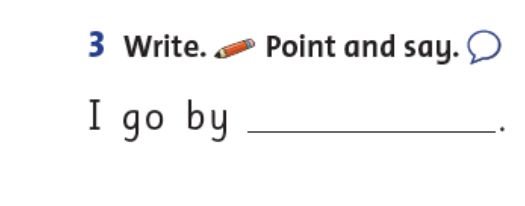 bike
Point and say!
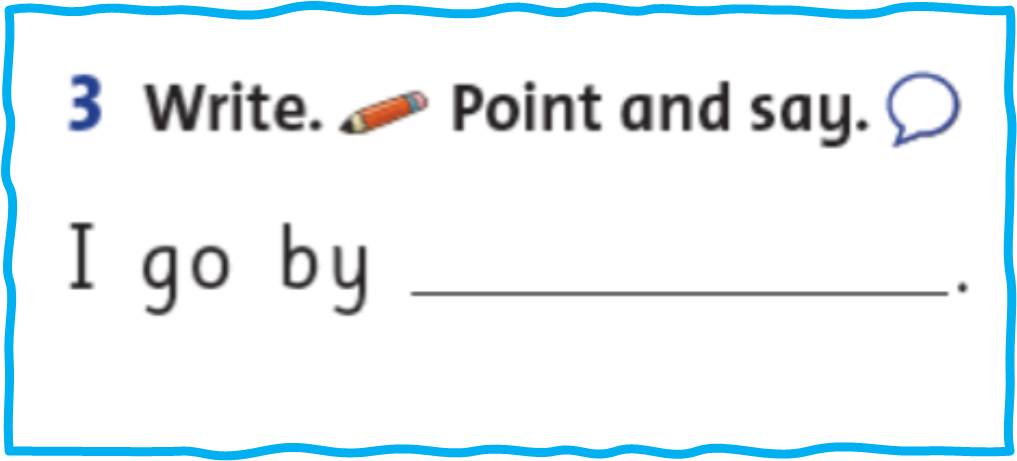 Work in pairs
I go by
motorbike.
It’s play time!
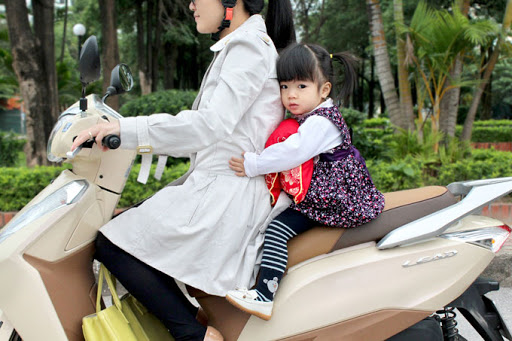 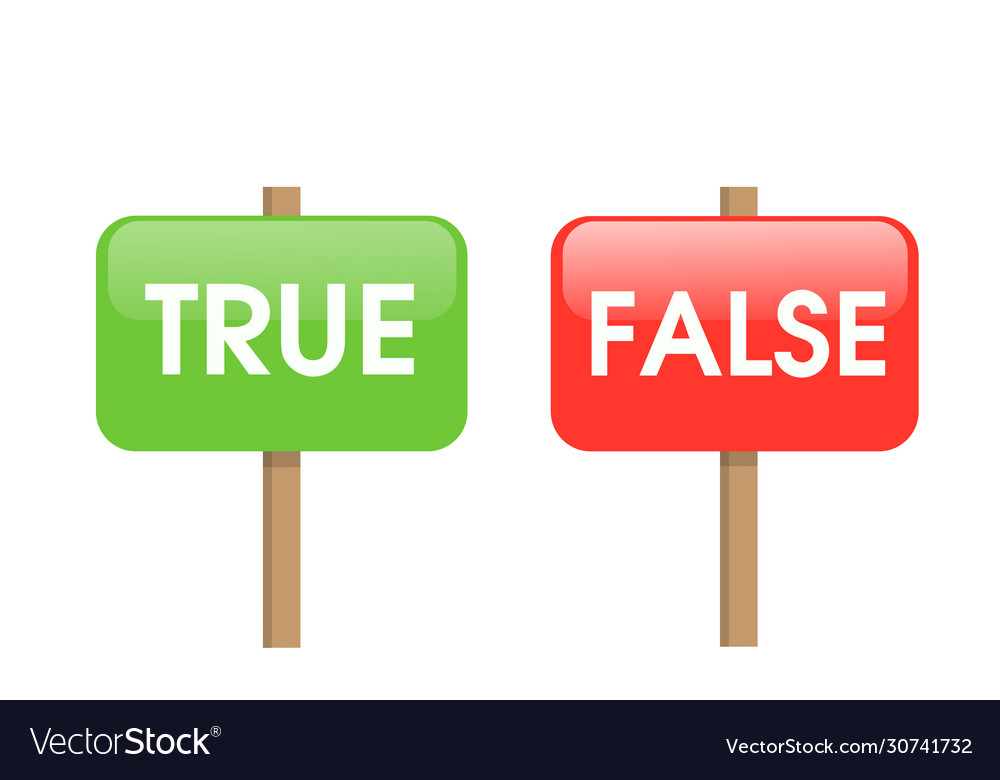 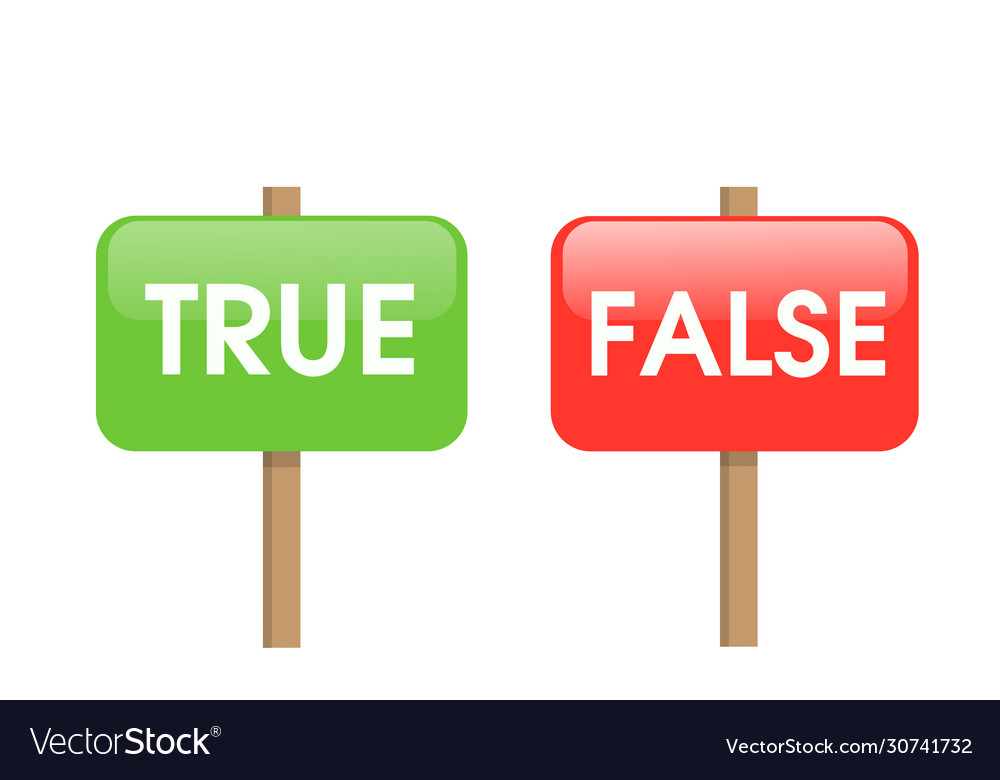 I go to school 
by truck.
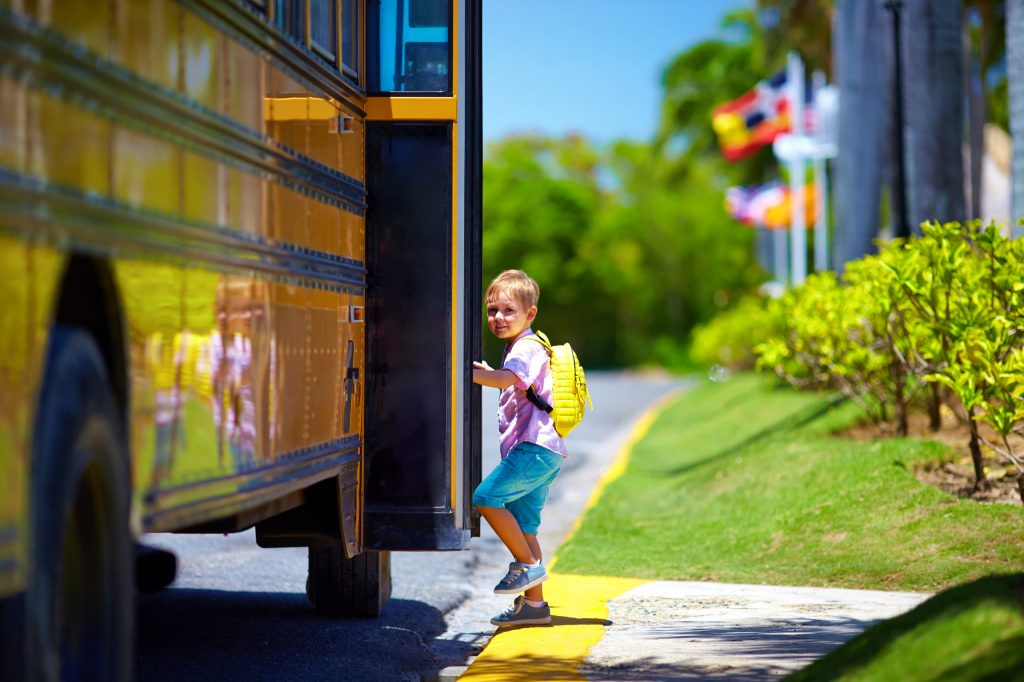 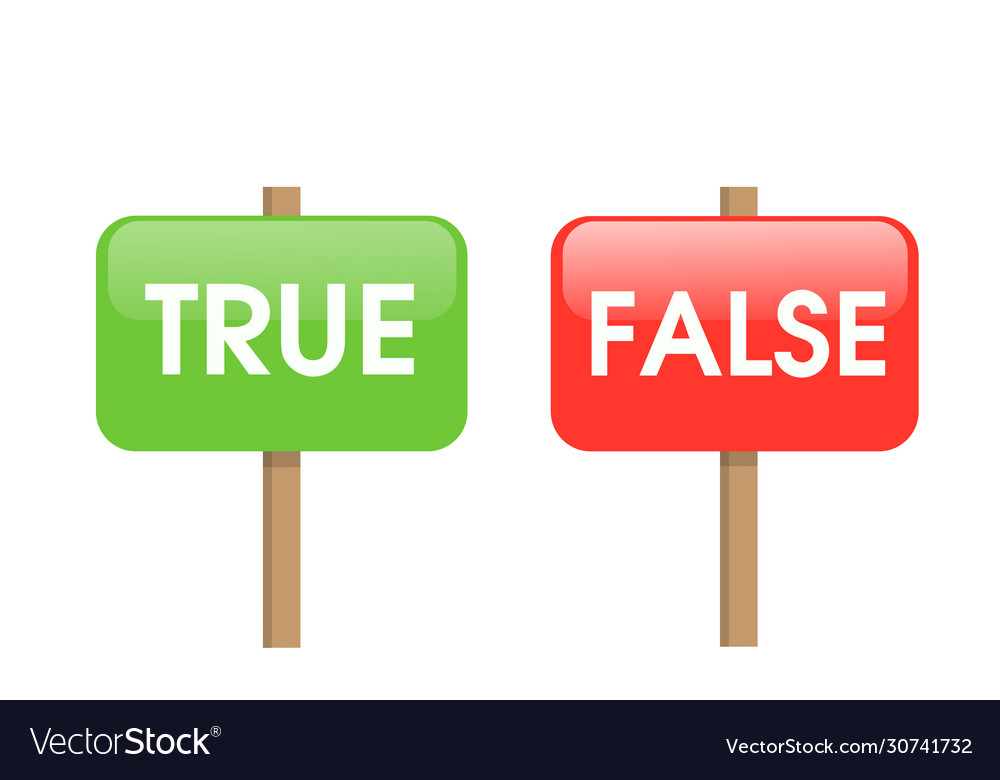 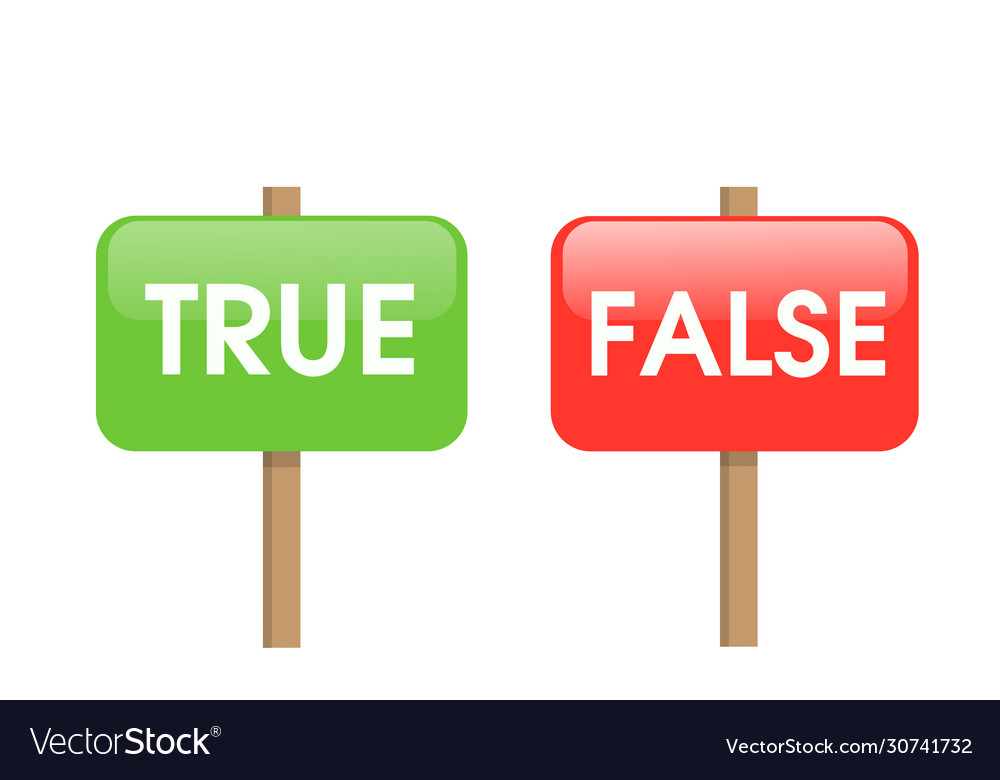 I go to school by bus.
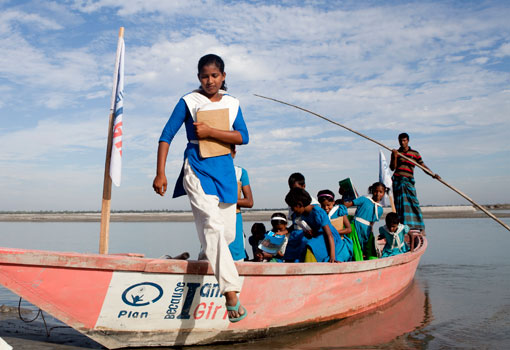 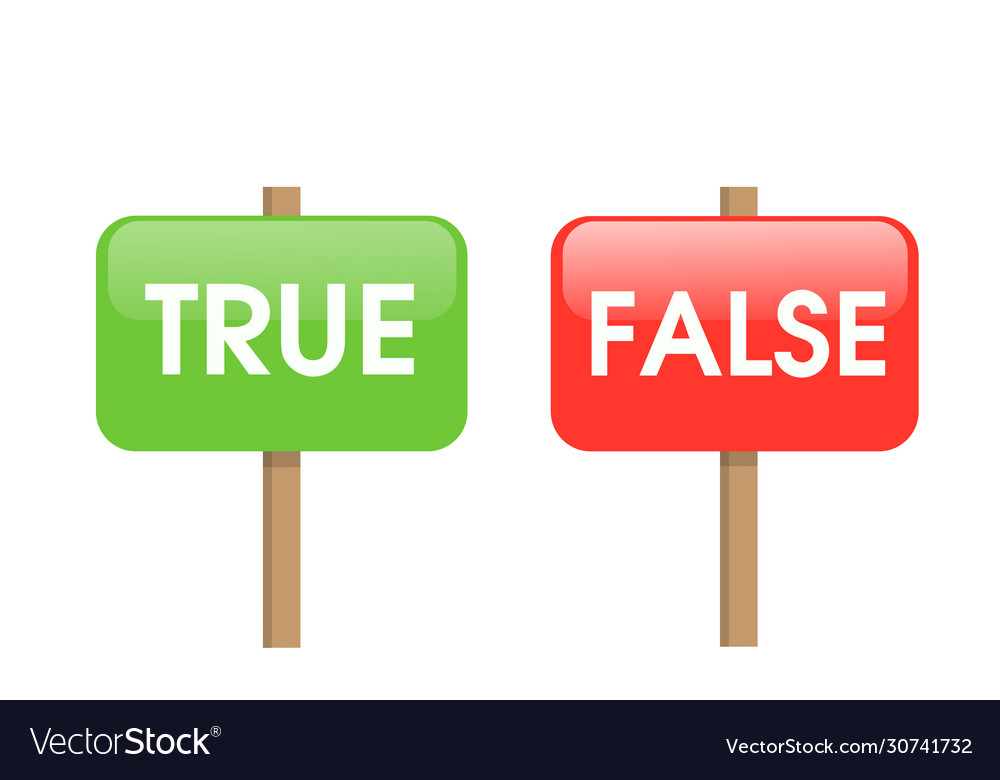 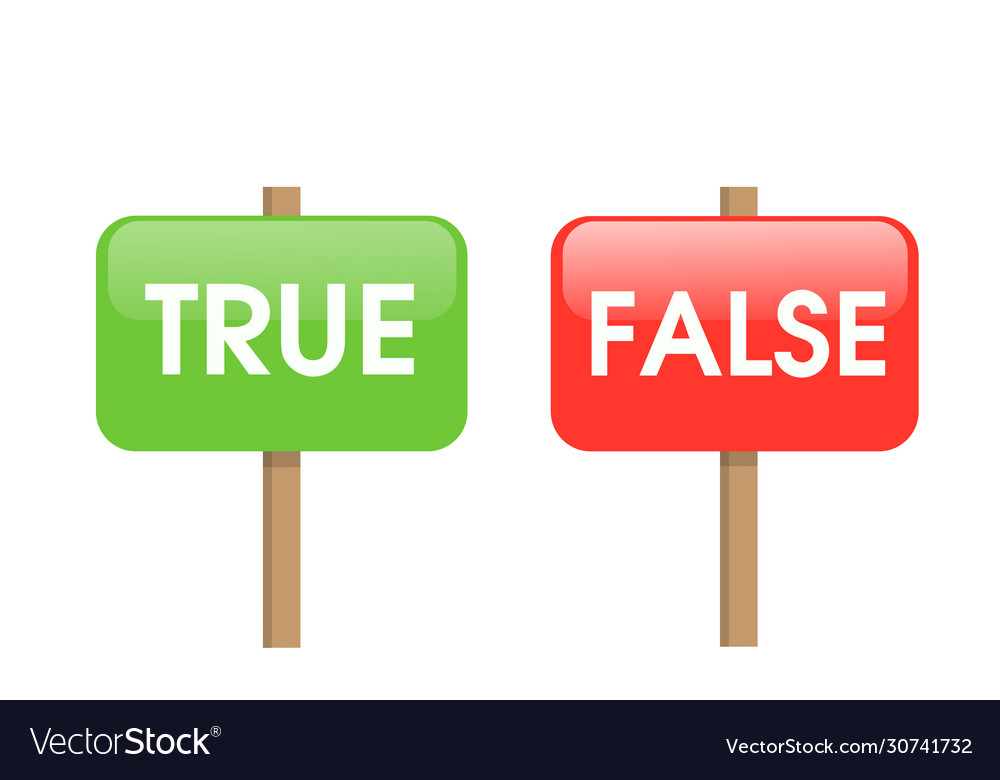 I go to school by boat.
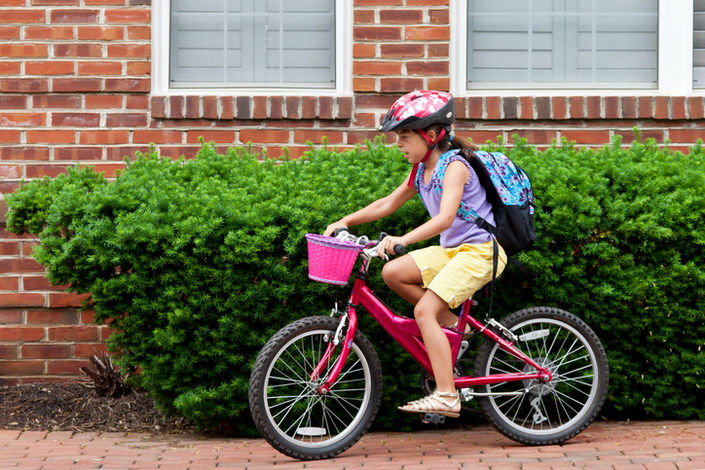 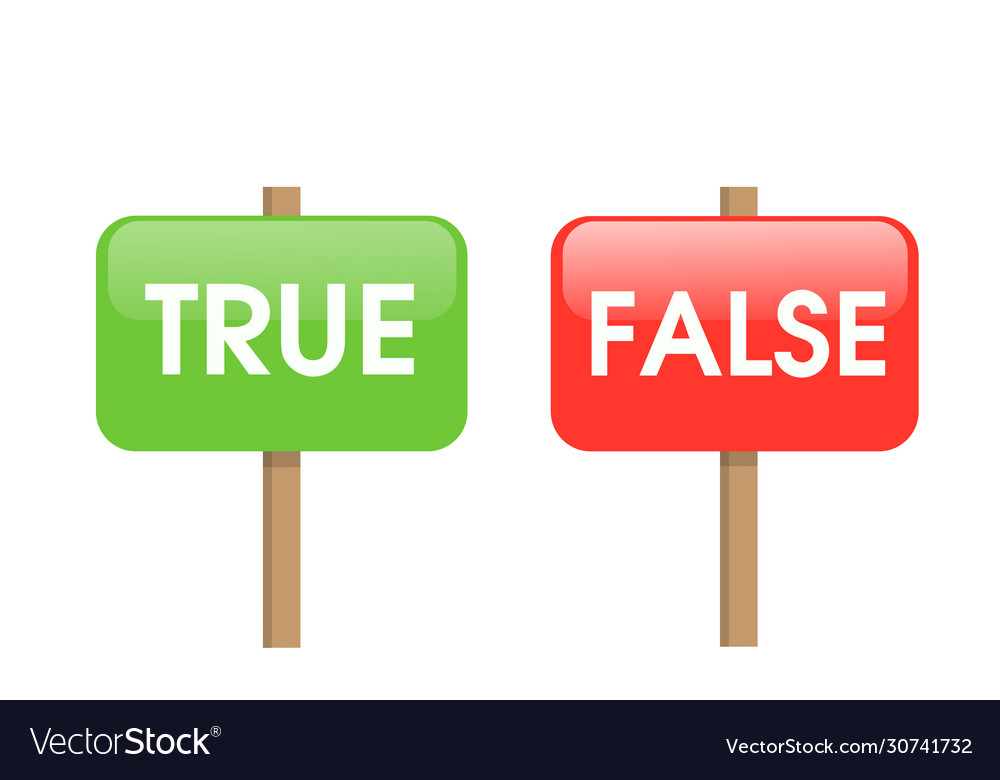 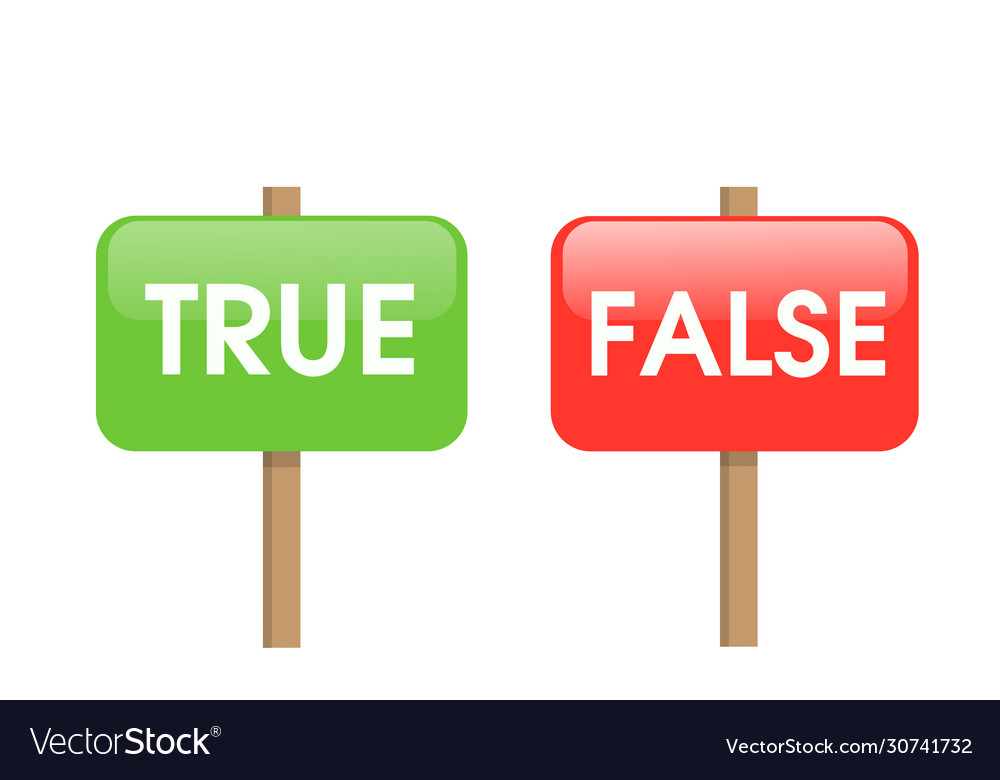 I go to school by bus.
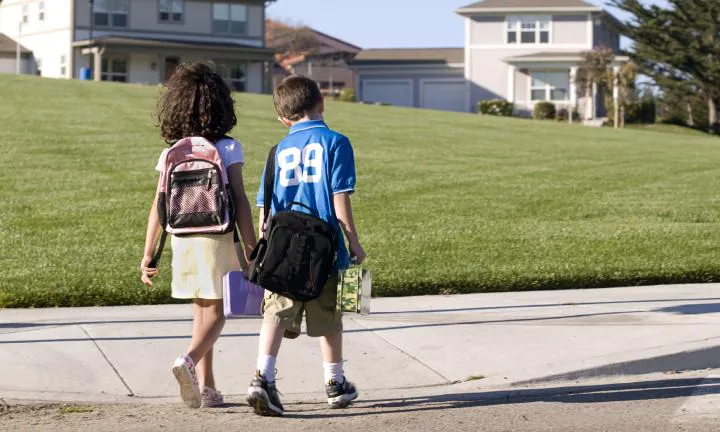 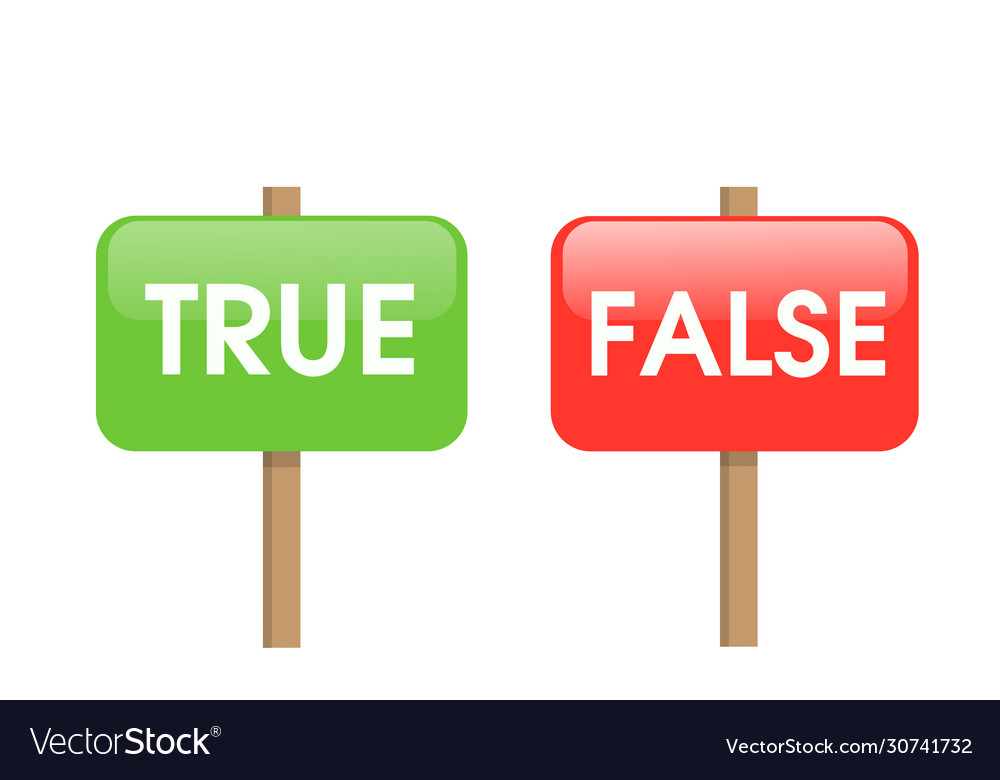 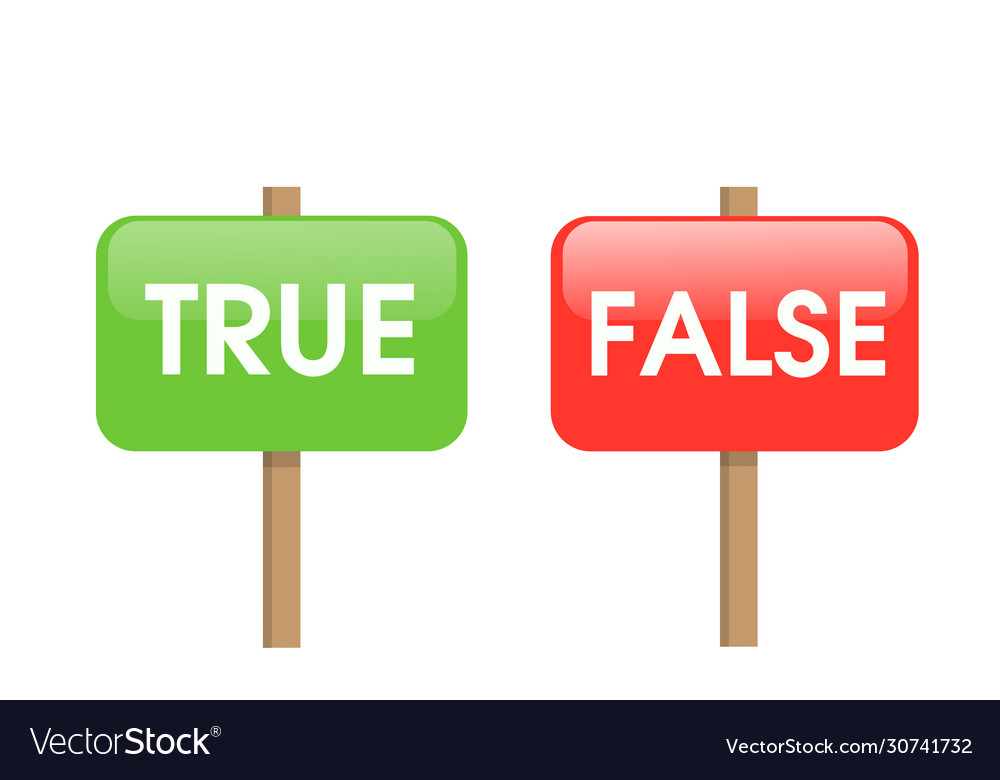 I walk to school.
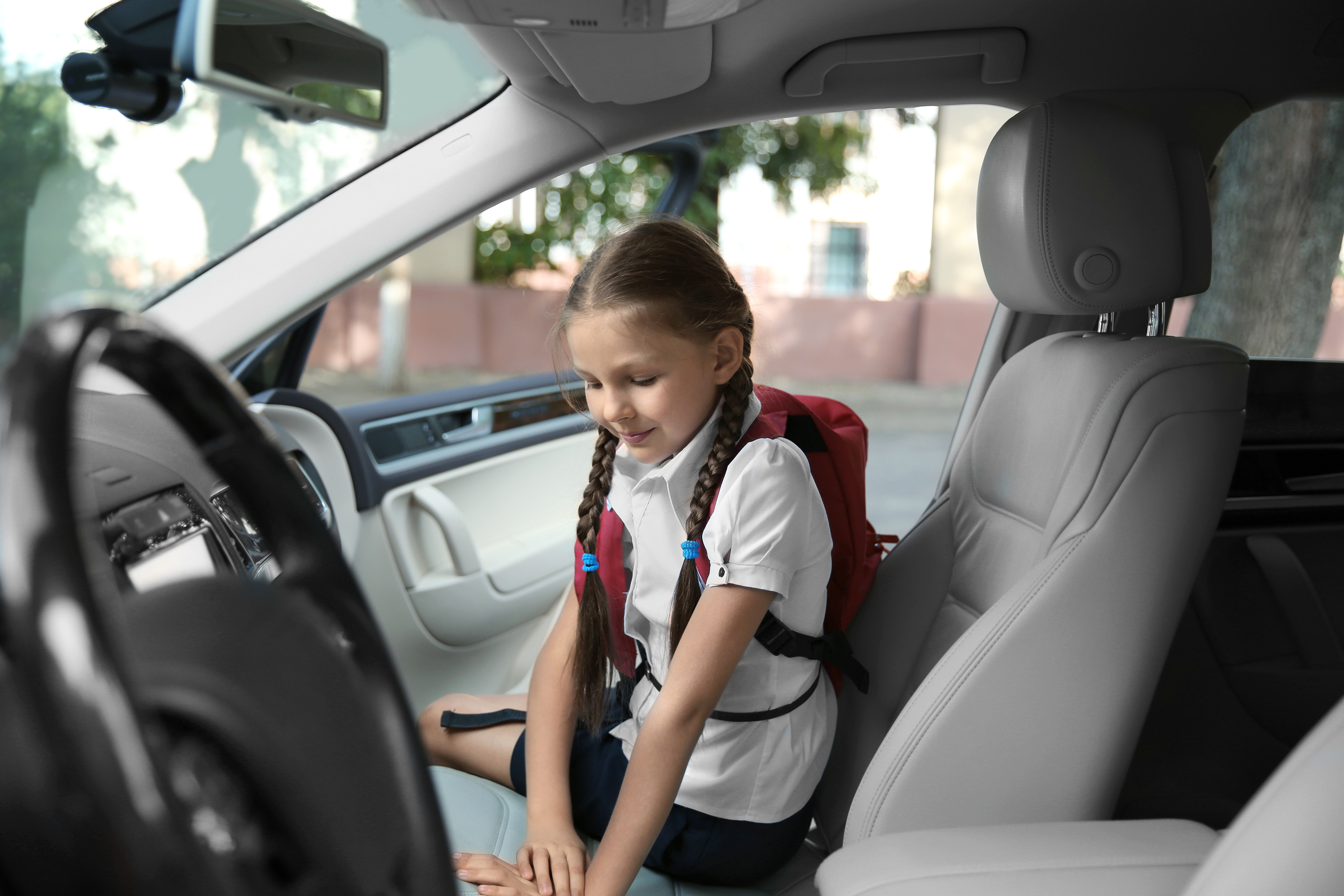 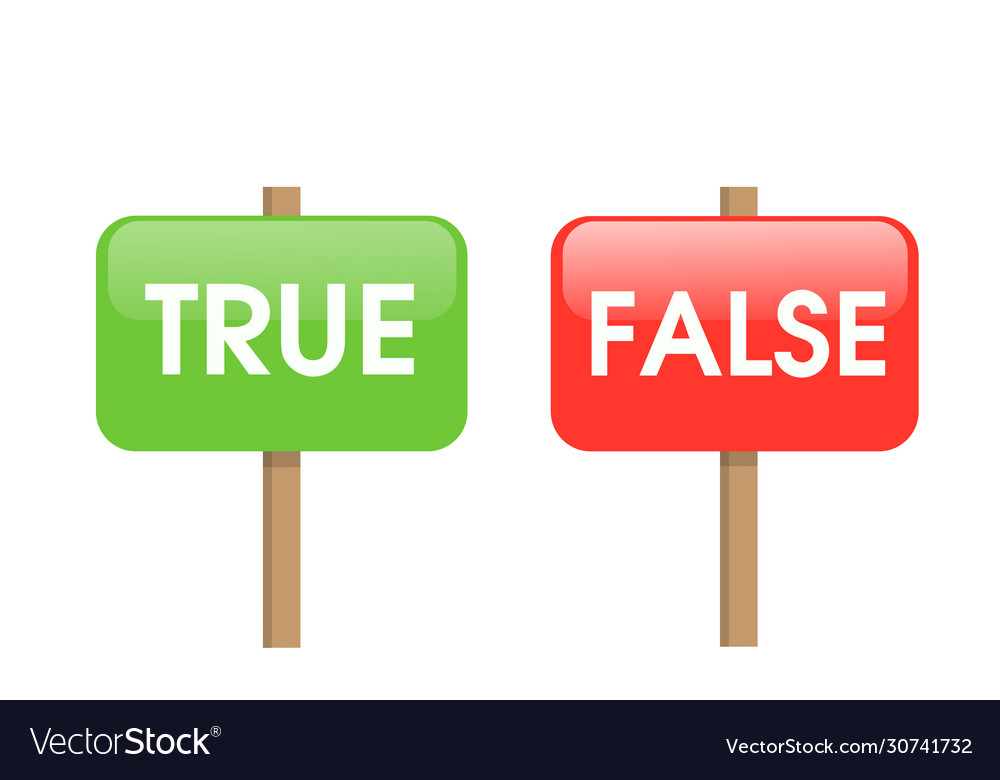 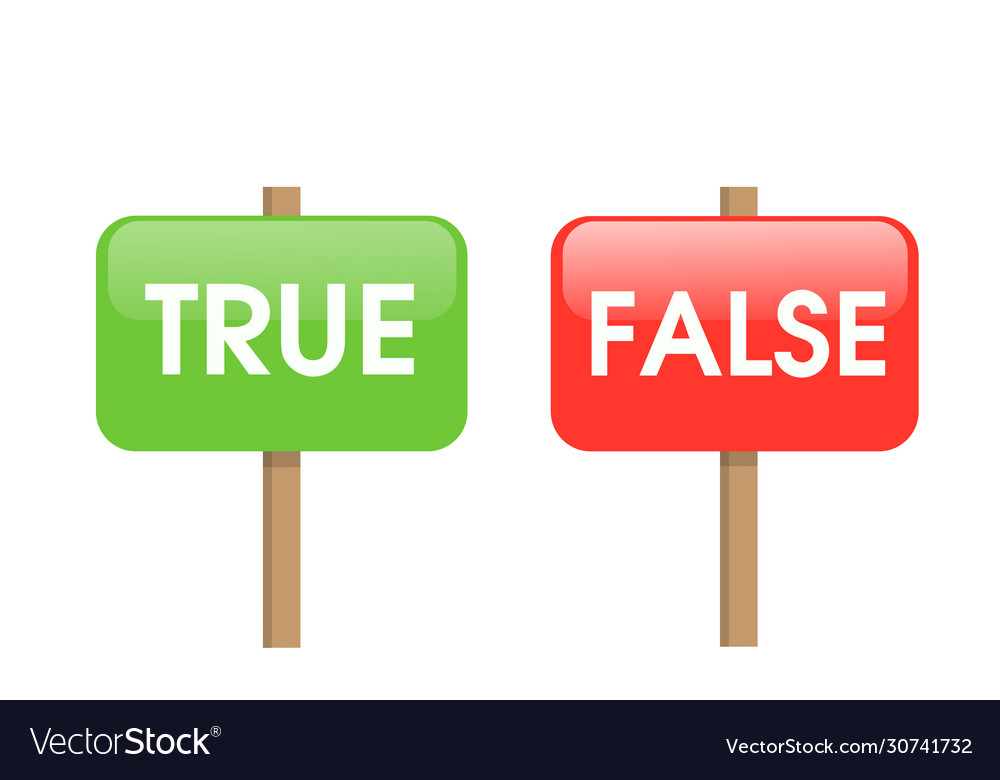 I go to school 
by bike.
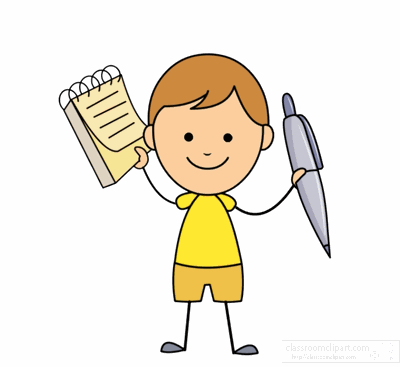 Workbook time!!!
1
Say and count:
I go to school 
by................